Местная общественная организация - первичная профсоюзная организация Государственного автономного образовательного учреждения высшего    образования Первого Московского Государственного медицинского университета им. И.М. Сеченова Министерства здравоохранения Российской Федерации 
общественной организации профессионального союза работников здравоохранения г. Москвы

зарегистрирована в Министерстве юстиции Российской федерации в июне 2017года.
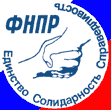 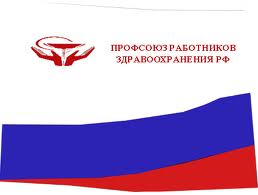 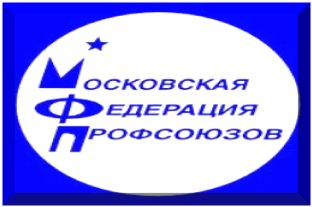 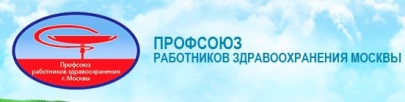 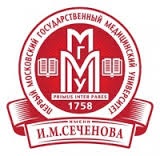 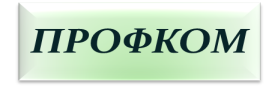 Основные  документы  на которых основывается деятельность  профсоюзной
организации  Первого МГМУ им. И.М. Сеченова
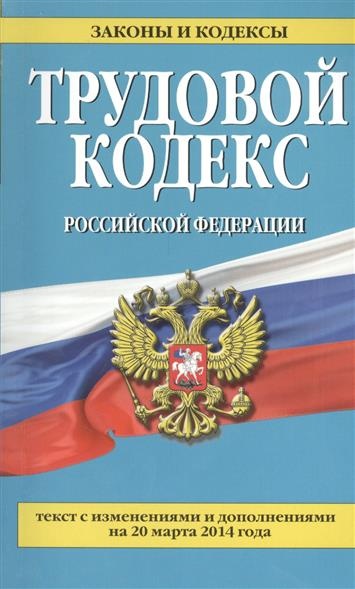 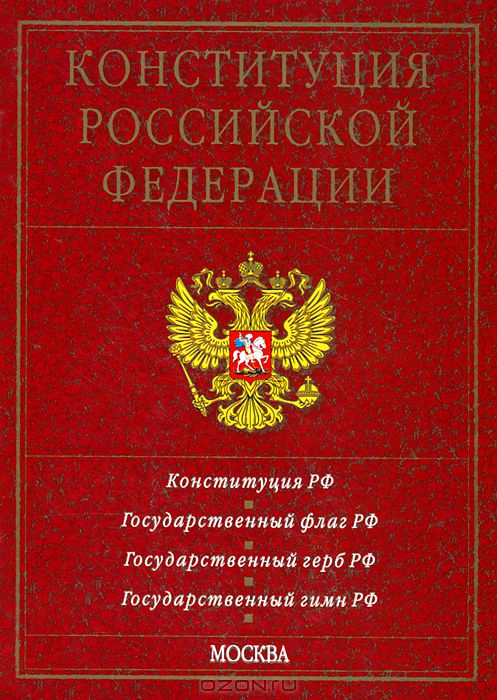 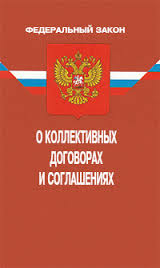 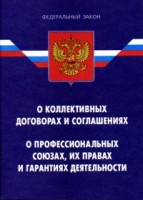 Основные  документы  на которых основывается деятельность  профсоюзной
организации  Первого МГМУ им. И.М. Сеченова
Устав Региональной общественной организации профессионального союза работников здравоохранения  г. Москвы и Положения о первичных профсоюзных организациях работников здравоохранения г. Москвы
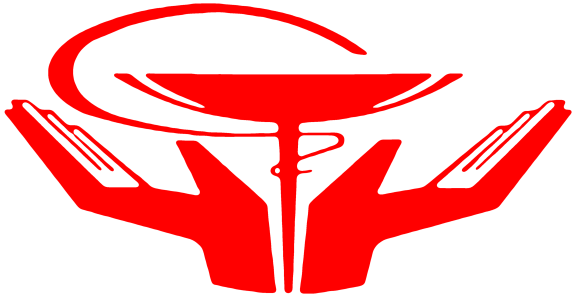 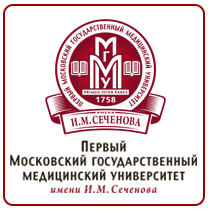 Устав Первого МГМУ им. И.М. Сеченова, локальные акты и приказы ректора Университета
Коллективный договор, заключенный между работодателем и профсоюзной организацией Первого МГМУ им.И.М.Сеченова.
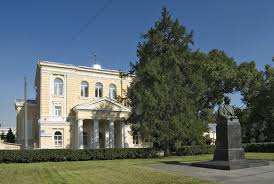 Состав профсоюзной организации сотрудников университета
УМЦ
67 членов профсоюза
НИЦ
67 членов профсоюза
МКП
97 членов профсоюза
КДЛ
60 членов профсоюза
МПФ
145 членов профсоюза
Фарм.фак
117 членов профсоюза
АХЧ-КЦ
41 член профсоюза
Лечфак
679членов профсоюза
ПРОФКОМ
НИИ
32 члена профсоюза
АХЧ-ВУЗ
114 членов профсоюза
КДЦ
115 членов профсоюза
УКБ2
213членов профсоюза
ИПО
98 членов профсоюза.
УКБ3
67 членов профсоюза
УКБ-фтизио
201 членов профсоюза
УКБ1
138 членов профсоюза
Профсоюзный комитет , согласно Трудового Кодекса РФ имеет:

- право представлять интересы работников в системе социального партнерства (ст.29,52,53);
-право на образование совместно с работодателем комиссии для ведения коллективных переговоров, подготовки проекта Коллективного договора и его заключения (ст.35 – 40);
- право на получение от работодателя полной и достоверной информации, необходимой для заключения Коллективного договора (ст.22);
- право на контроль за выполнением Коллективного договора (ст.51);
- право на обязательное участие в составе комиссии для расследования несчастного случая в организации (ст.229);
Профсоюзный комитет , согласно Трудового Кодекса РФ имеет:

- право на создание комиссий по охране труда на паритетной основе с работодателем и их взаимодействие с органами Федеральной инспекции труда (ст.218,ст.365);
-обязательное участие профкома в рассмотрении вопросов, связанных с расторжением трудового договора по инициативе работодателя (ст.82, с учетом ст.81) и при угрозе массовых увольнений (ст.82 часть1, с учетом ст. 180);
-право профкома представлять интересы работников, не являющихся членами профсоюза, по их уполномочию, во взаимоотношениях с работодателем (ст.30, с учетом части1У ст.377);
-право на создание работодателем условий для осуществления деятельности выборного профсоюзного органа (профкома) (ст.377 и ст.32);
-право для освобожденных профсоюзных работников, избранных в профсоюзные органы (ст.375)
Согласно Трудового Кодекса РФ работодатель в предварительном порядке должен запросить мнение профкома:
- при утверждении правил внутреннего трудового распорядка организации (ст.190);                                                                                                                                                                                         - при установлении систем оплаты и стимулирования труда (ст.135,ст.144,ст.154);                                                                                                                                                                      - при определении системы нормирования труда (ст.159);                                                                                                                                                                                                   -при подготовке локальных нормативных актов, предусматривающих введение, замену и пересмотр норм труда (ст.162);                                                                                                                                                      -при утверждении формы расчетного листка (ст.136);-                                                                                                            -при утверждении графиков отпусков и сменности работ (ст.103 и ст.123);                                -при привлечении работников к сверхурочным, а также при работе в выходные и праздничные дни (ст.99,ст.113);                                                                                                        - при принятии решения о возможном расторжении трудового договора по инициативе работодателя в соответствии с п.2, подпунктом «б» п.3 и пунктом 5 ст.81 ТК РФ с работником, являющимся членом профсоюза, действия профкома определяются ст.82 часть П, ст.373 с учетом ст.374 настоящего Кодекса.
На заседаниях профкома:
высказывается мотивированное мнение по поводу обращений администрации Университета по  увольнению по сокращению штатов, изменению штатного расписания, Положению по  оплате и премировании работников;  утверждаются должностные инструкции работников, графики отпусков и др.;
- утверждаются планы работы профкома, сметы расходования средств профкома, штатного расписания профкома, утверждение списков на получение материальной помощи, премирования профсоюзного актива, распределение билетов в театры и экскурсии;
- рассматриваются и утверждаются акты ревизионной комиссии об использовании и расходовании средств профсоюзной организации
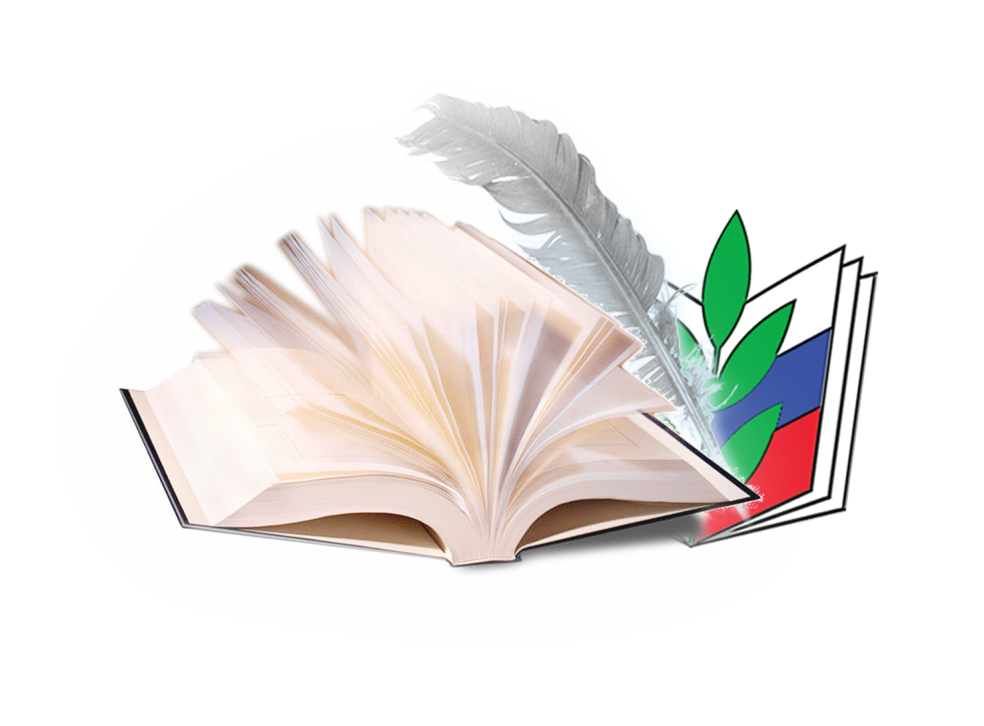 Текущая работа профкома
оформление профсоюзной документации; оформление и сдача  финансовых отчетов -  в налоговую инспекцию; стат.отчеты в пенсионный фонд; в выше стоящую организацию (РОО работников здравоохранения г.Москвы); участие в работе семинаров профсоюзов работников здравоохранения г.Москвы.
 ( Председатель профкома Университета является членом президиума и членом Совета профсоюза работников здравоохранения г.Москвы )
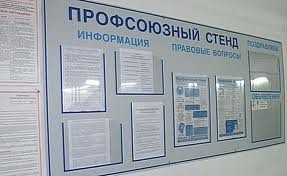 Основные направления работы профкома:
-Заключить Коллективный договор между администрацией и профсоюзным комитетом;
- Активней участвовать в сотрудничестве с администрацией Университета и Клинического Центра в вопросах по улучшению условий труда ,усилить контроль за соблюдением законодательства о специальной оценке труда, не допускать необоснованного снижения гарантий и компенсаций, предоставляемых работникам;
- Увеличить и разнообразить работу с подразделениями Университета, которые занимаются культурно-массовыми и спортивными мероприятиями;
- Расширить социальную поддержку членов профсоюза, имеющих инвалидность и многодетных семей;
- Расширить подготовку и распространение профсоюзной информации для обеспечения широкой гласности о работе профкома и профбюро на сайте Университета
- Привлечь к работе в профсоюзной организации молодых сотрудников
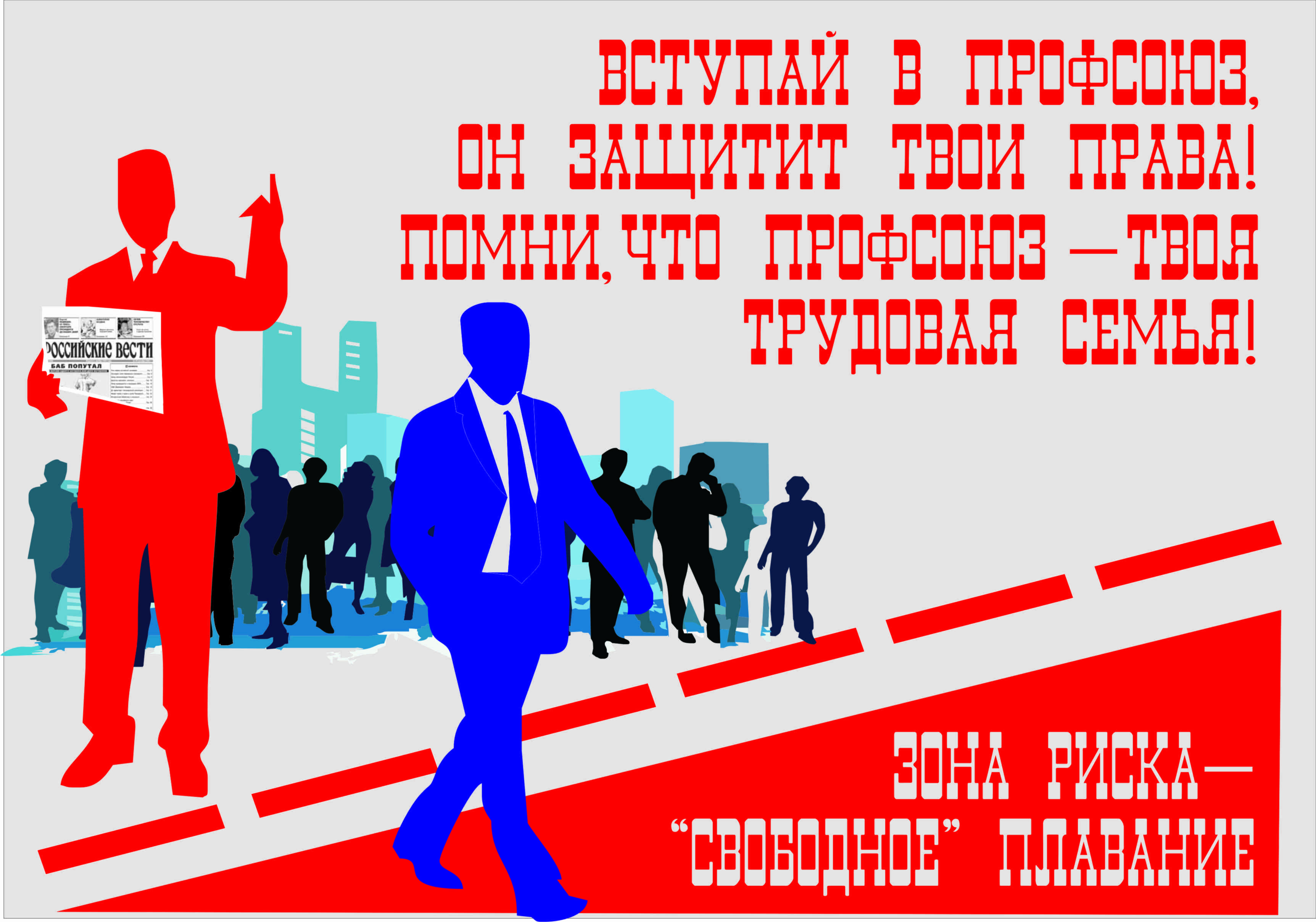